Figure 10. Screenshot of the Bulk Loader interface. This example shows one record with an ‘insert’ operation and four ...
Database (Oxford), Volume 2013, , 2013, bat075, https://doi.org/10.1093/database/bat075
The content of this slide may be subject to copyright: please see the slide notes for details.
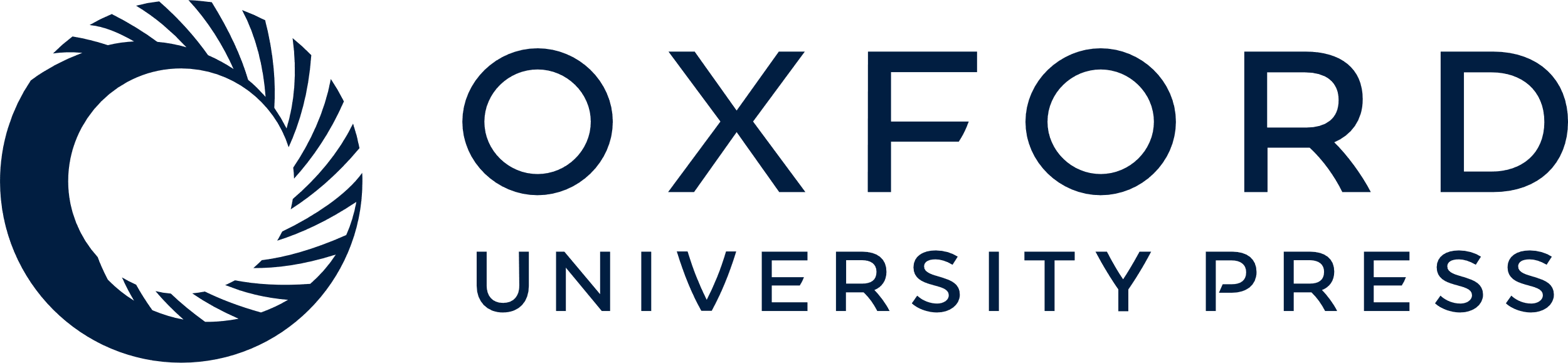 [Speaker Notes: Figure 10. Screenshot of the Bulk Loader interface. This example shows one record with an ‘insert’ operation and four fields: genus, species, common_name and abbreviation. Each field is set to a specific column in the input file. This template can be used for loading organisms into the database.


Unless provided in the caption above, the following copyright applies to the content of this slide: © The Author(s) 2013. Published by Oxford University Press.This is an Open Access article distributed under the terms of the Creative Commons Attribution License (http://creativecommons.org/licenses/by/3.0/), which permits unrestricted reuse, distribution, and reproduction in any medium, provided the original work is properly cited.]